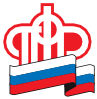 ВНИМАНИЕ!
Пенсионный фонд России и Фонд социального  страхования объединяются в единый
Фонд пенсионного и социального страхования  Российской Федерации (Социальный фонд России)
	С 1 января 2023 года в Волгоградской области все го- 	сударственные услуги в области социального обес- 	печения, возложенные ранее на Пенсионный фонд 
и Фонд социального страхования, будут оказываться 
в объединенных офисах клиентского обслуживания. Социального фонда России
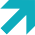 Клиентская служба (на правах отдела) в Жирновском муниципальном районе Волгоградской области
403792, Волгоградская область, г. Жирновск,        ул. Строителей, д. 13
PFR.GOV.RU